Geometriya
11-sinf
Mavzu: Silindrning sirti va hajmini hisoblashga doir masalalar yechish
302-masala (179-sahifa)
Asosining radiusi 1,5 dyuym, balandligi 
4,25 dyuym bo‘lgan silindr shaklidagi konserva bankasi berilgan. 
	Bankaning to‘la sirti va hajmini toping.
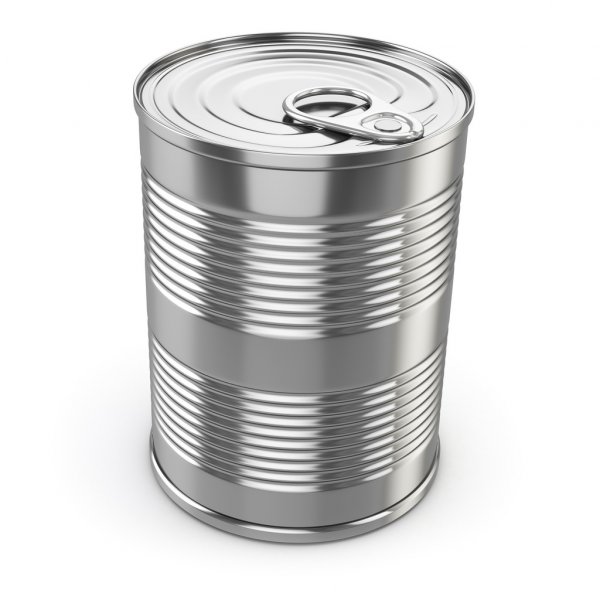 Berilgan:
Topish kerak:
Masalaning yechimi
304-masala (179-sahifa)
Berilgan:
Yechish:
Topish kerak:
308-masala (179-sahifa)
Berilgan:
Topish kerak:
Masalaning yechimi
1-masala
Rasmda berilgan silindrning yoyilmasiga ko‘ra, uning yon va to‘la sirtining yuzini toping.
Berilgan:
Topish kerak:
Masalaning yechimi
2-masala
Rasmda tasvirlangan silindr bo‘lagining hajmini toping.
Masalaning yechimi
2-masala
Berilgan:
Topish kerak:
Berilgan:
Topish kerak:
2-masala
3-masala
Rasmda tasvirlangan silindr bo‘lagining hajmini toping.
Masalaning yechimi
3-masala
3-masala
3-masala
4-masala
4-masala
Masalaning yechimi
5-masala
Muntazam to‘rtburchakli prizma asosining radiusi va balandligi 1 ga teng bo‘lgan silindrga tashqi chizilgan. Prizma yon sirtining yuzini toping.
Berilgan:
Topish kerak:
Masalaning yechimi
Masalaning yechimi
6-masala
Berilgan:
Topish kerak:
Masalaning yechimi
Mustaqil bajarish uchun topshiriqlar
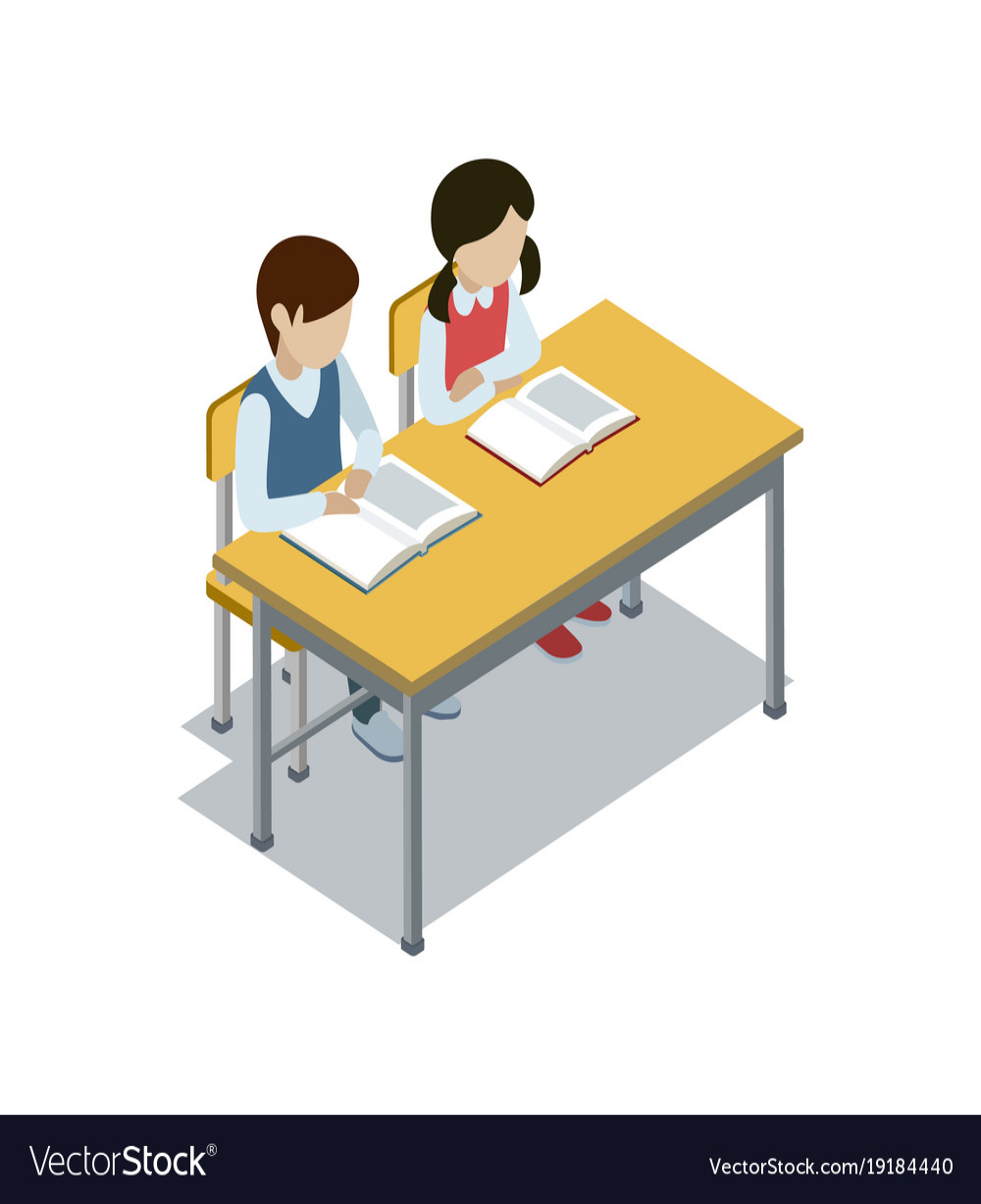